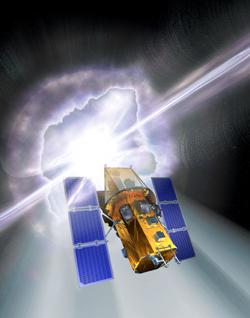 The Invisible Universe
Prof. Lynn Cominsky

Sonoma State University
‹#›
Space Mysteries
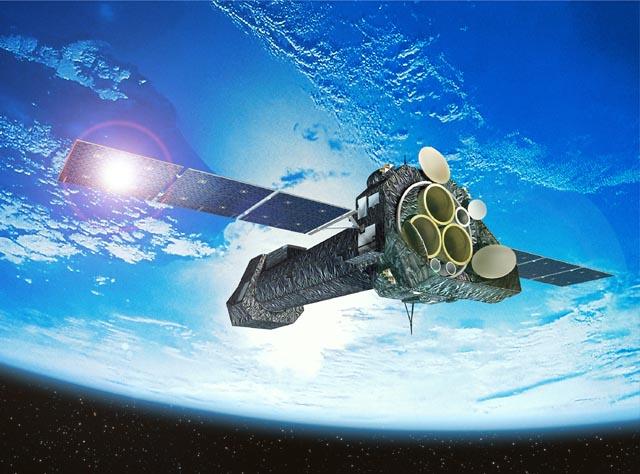 GLAST
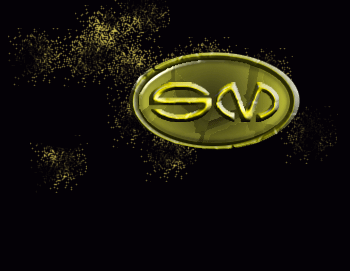 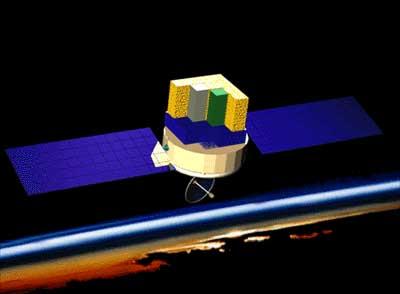 XMM Newton
The NASA E/PO Program at Sonoma State University
A group of ten people working collaboratively to educate the public about current and future NASA High Energy Astrophysics/Astronomy Missions.
‹#›
Gamma-ray Bursts
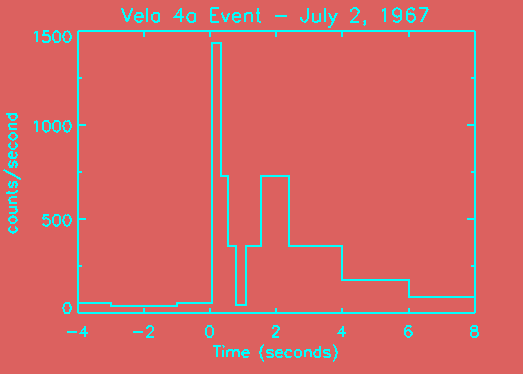 Discovered in 1967 while looking for nuclear test explosions - a 30+ year old mystery!
‹#›
Gamma-ray Burst Sky
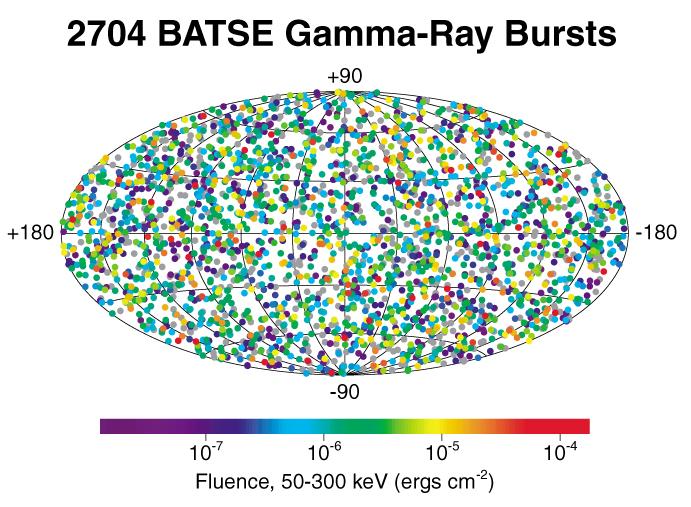 Once a day, somewhere in the Universe
‹#›
Hypernova
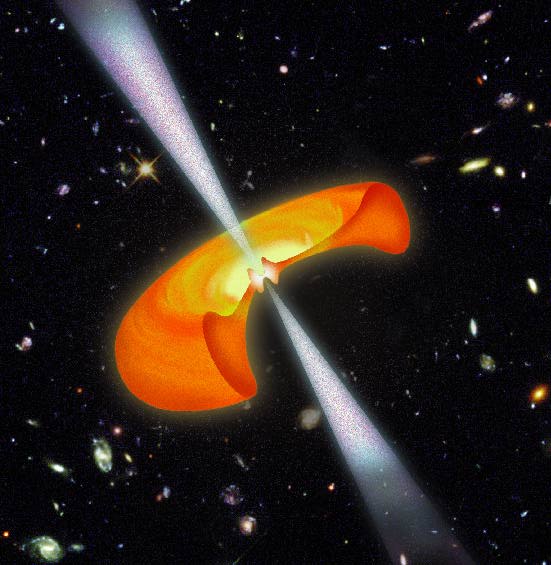 The end of the life of a star that had 100 times the mass of our Sun
A billion trillion times the power from the Sun
‹#›
Catastrophic Mergers
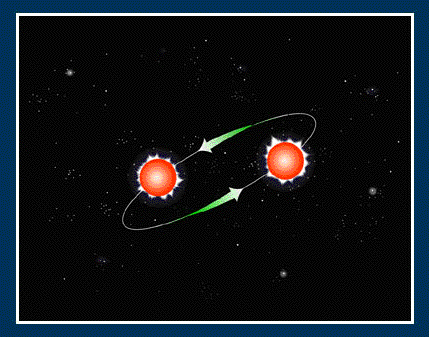 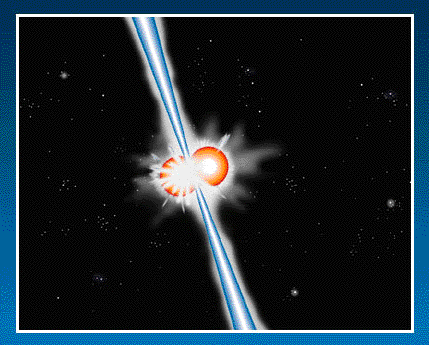 Death spiral of 2 neutron stars or black holes
‹#›
Gamma-ray Bursts
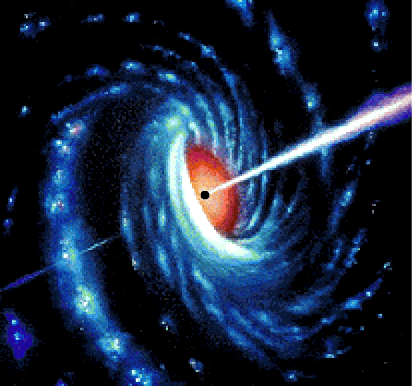 Either way, when we see a GRB, we are seeing the birth of a black hole
GRBs bring tremendous excitement to the classroom!
‹#›
Swift Mission
To be launched in 2004
Burst Alert Telescope (BAT)
Ultraviolet/Optical Telescope (UVOT)
 X-ray Telescope (XRT)
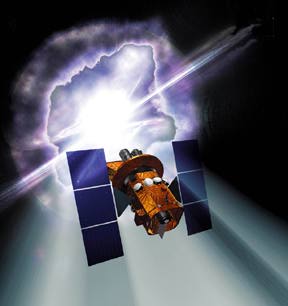 ‹#›
Swift Mission
Will study GRBs with “swift” response
 Survey of “hard” X-ray sky
 To be launched in 2004
 Nominal 2-year lifetime
 Will see ~150 GRBs per year
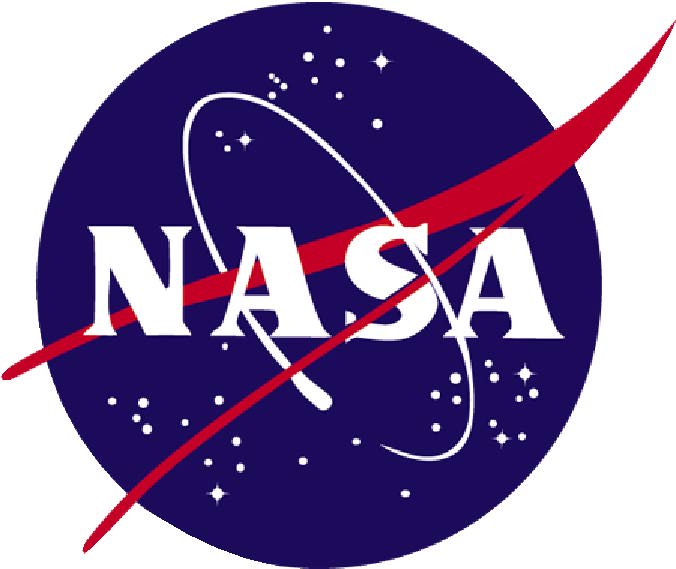 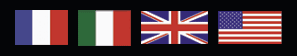 ‹#›
The GEMS Series
The Great Explorations in Math and Science Program has developed over 70 educators guides for use in classrooms 
GEMS guides are tested in the classroom nationwide
Come with clear step-by-step instructions
Assessment suggestions
Ideas for further investigations
‹#›
The Invisible UniverseThe electromagnetic spectrum from radio waves to gamma rays…
A workbook and teachers guide inspired by the Swift mission and developed in collaboration with the GEMS Program.

Activities in this book:
Activity 1: Comparing Wave Makers
Activity 2: Invisible Light Sources and Detectors 
Activity 3: Putting the Electromagnetic Spectrum Together 
Activity 4: Tour of the Invisible Universe 
Activity 5: The Most Powerful Explosions in the Universe
‹#›
The Invisible UniverseThe electromagnetic spectrum from radio waves to gamma rays…
The Visible Universe
The  Invisible Universe
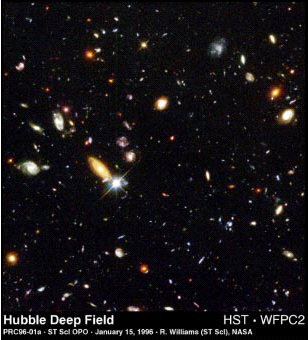 ‹#›
Activity 1
Activity 1: Comparing Wave Makers 
A series of news flashes set the stage for the unit by introducing the mystery of gamma-ray bursts. 
To work toward understanding gamma rays as very high energy waves, students first investigate properties of simple waves produced in different media.
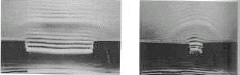 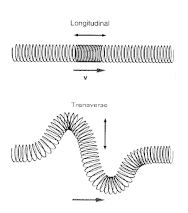 ‹#›
Activity 2
Activity 2: Invisible Light Sources and Detectors
Students work at different learning stations to explore different kinds of light energy and how they can be detected, emitted, and absorbed.
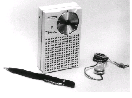 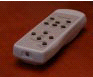 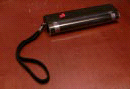 ‹#›
Activity 3
Activity 3: Putting the Electromagnetic Spectrum Together
In this activity, students have an opportunity to sort cards that contain information about the main regions of the electromagnetic spectrum.
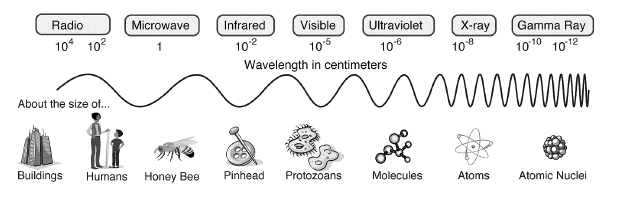 ‹#›
Activity 4
Activity 4: Tour of the Invisible Universe
This presentation is intended to help students improve their understanding of objects in the Universe, including those connected with gamma-ray bursts.
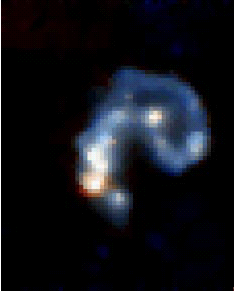 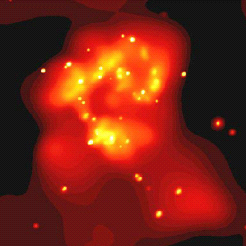 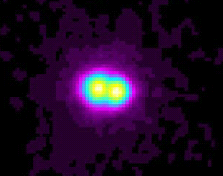 ‹#›
Activity 5
Activity 5: The Most Powerful Explosions in the Universe
Students return to the gamma-ray burst mystery that opened the unit. Since it is so difficult for anyone to grasp the amount of energy unleashed every day in space, students climb a mental ladder of  “energetic events.”
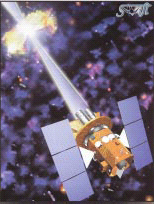 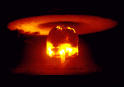 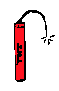 ‹#›
Flashlight
Laptop Monitor
Projector
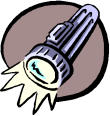 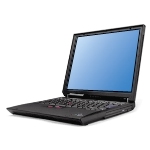 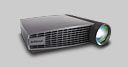 GEMS Activity 2 - Sources
Question: Name some visible sources of light in the room
Question: Is the screen at the front of the room a light source?
But it seems to be emitting light?
Oh, I see the screen is reflecting the light, not emitting it.
Definition: Sources of light are objects that emit light energy
‹#›
Motion Sensitive Light Switches
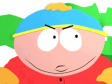 Cameras
Solar Calculators
Those two openings on either side of our noses!
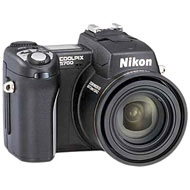 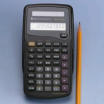 GEMS Activity 2 - Detectors
Question: Can you tell me where there are light detectors in this room?
Question: Are there any other light detectors that you know of?
‹#›
GEMS  Activity 2 – Transmitters and Shields
Question: What are some things that don’t allow light through?
Is it safe to say these things “Shield the Light”?
Question: What are some materials we know of that do allow light to either completely or partially pass through it?
Is it safe to say these things “Transmit the Light”?
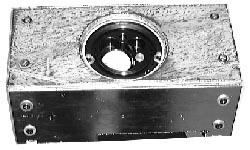 ‹#›
Yes! Us.
UV Black Light
Infrared Heat Lamps
Infrared Remote
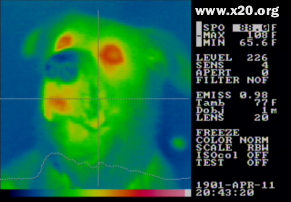 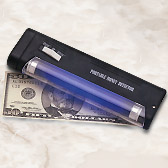 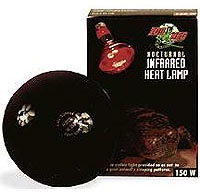 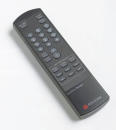 GEMS Activity 2 – Invisible Sources
In addition to visible sources of light in the room there are many invisible sources of light too.
Question: Can anyone name any invisible sources of light in the room?
‹#›
GEMS Activity 2 – Invisible Sources of Light
There are 6 different stations throughout the room, each with three setups.
They are equipped with a source of invisible light and a detector for detecting that light.
In a moment we will break up into groups.
Each station will have a set of materials.
These materials are potential shields.
‹#›
GEMS Activity 2 - Procedure
Each group will go from station to station. You have about 5 minutes per station. 
As scientists we are obligated to make a prediction about how we think each material will behave. DO THIS FIRST!
Then test each material at each station to see if it is a Transmitter (T) or a Shield (S) for that particular type of light.
Try to determine the common properties of the materials that block the different types of light
‹#›
Stations:
AM Radio
Infrared lamp
Flashlight
FM Radio
Remote control
“Black” light
Let’s Get Busy!
October 10, 2003
‹#›
GEMS Activity 2 – What did we learn?
Question: What property of the materials we tested caused radio waves to be blocked?
Question: Are all the plastics we tested translucent/transparent to infrared light?
Question: If someone had no sunscreen while at the beach what could they cover their face with to keep from getting sun burned by UV light?
‹#›
GEMS Activity 2 – Reflection
Each group should pick a station.
Try to figure out which of your materials can reflect the invisible light of that station.
Try and use what you have learned in the previous section to test your ideas in this section.
Question: What did you find out?
‹#›
Other SSU E/PO events:
Dr. Phil Plait presents: Nature’s Second Biggest Bangs: The Gamma Ray Burst Zoo in LBCC 202B Saturday 2 – 3 PM

Sarah Silva presents: Huge Black Holes: Measuring the Monster in the Middle in LBCC 202B Saturday 3:30 – 4:30 PM

Dr. Phil Plait’s luncheon talk, “Seven Ways a Black Hole Can Kill You” in Regency Ballroom A on Sunday, 11:30 – 2:00 p.m.
‹#›
More Information
Swift - http://swift.sonoma.edu
GLAST – http://glast.sonoma.edu
XMM Newton - http://xmm.sonoma.edu
NASA EPO @ SSU – http://epo.sonoma.edu
Space Mysteries – http://mystery.sonoma.edu
To order our materials: 
http://epo.sonoma.edu/orderforms/orderformpublic.html
‹#›
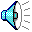